RESURRECTION OF       THE                LORD
Year C
Acts 10:34-43 or Isaiah 65:17-25  Psalm 118:1-2, 14-24  
1 Corinthians 15:19-26 or 
Acts 10:34-43  •  John 20:1-18 or Luke 24:1-12
They put him to death by hanging him on a tree; but God raised him on the third day …
Acts 10:39b-40a
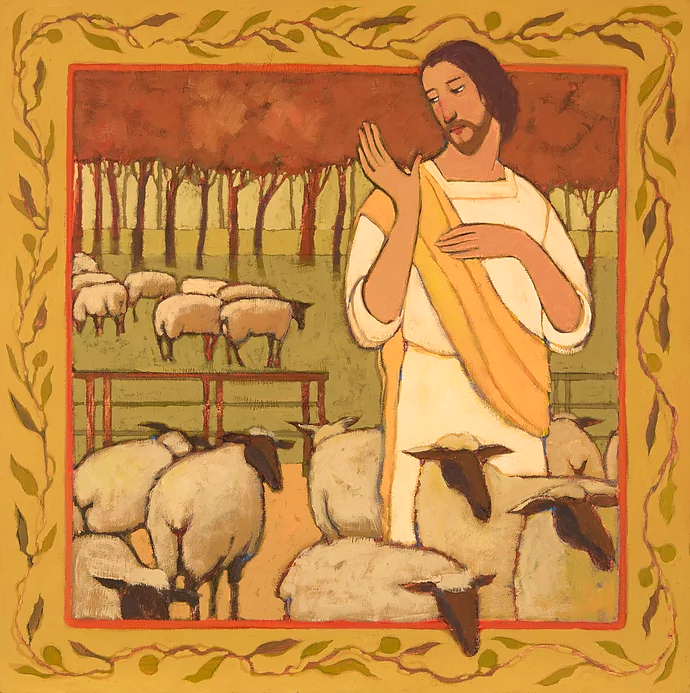 Christ the Good Shepherd

Kathleen Peterson
For I am about to create new heavens and a new earth; … be glad and rejoice forever …
Isaiah 65:17a, 18a
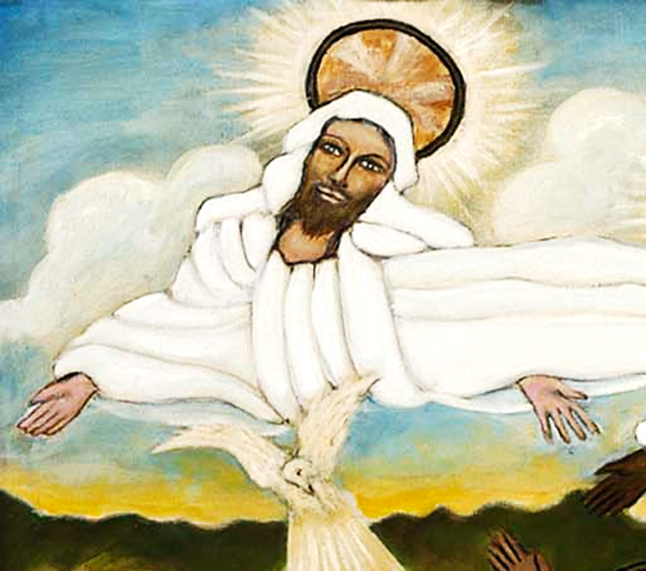 Baptism of Christ, detail of God  --  Lorenzo Scott, Smithsonian Museum of American Art, Washington, DC
Christ has been raised from the dead … so all will be made alive in Christ.
1 Corinthians 15:20b, 22b
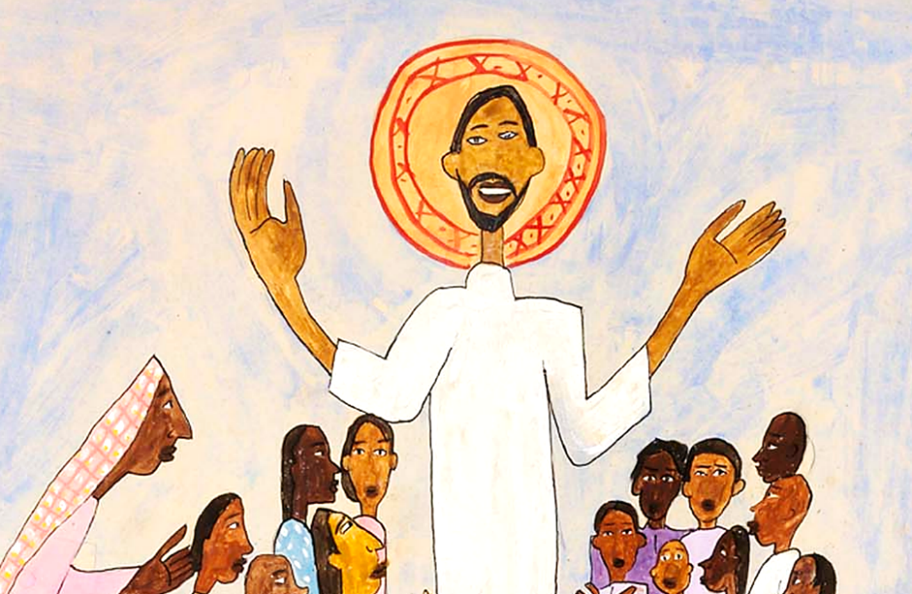 Come Unto Me, Little Children  --  William H. Johnson, Smithsonian Museum of American Art, DC
But on the first day of the week, at early dawn, they came to the tomb, taking the spices that they had prepared.
Luke 24:1
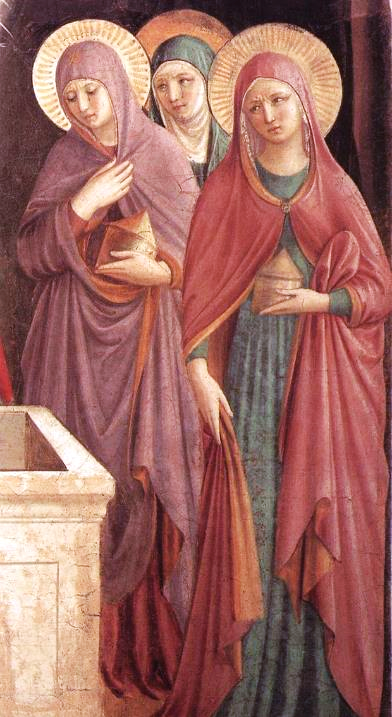 Women at the Tomb

Gozzoli and Fra Angelico
Museum of San Marco
Florence, Italy
They found the stone rolled away from the tomb, but when they went in, they did not find the body.
Luke 24:2-3
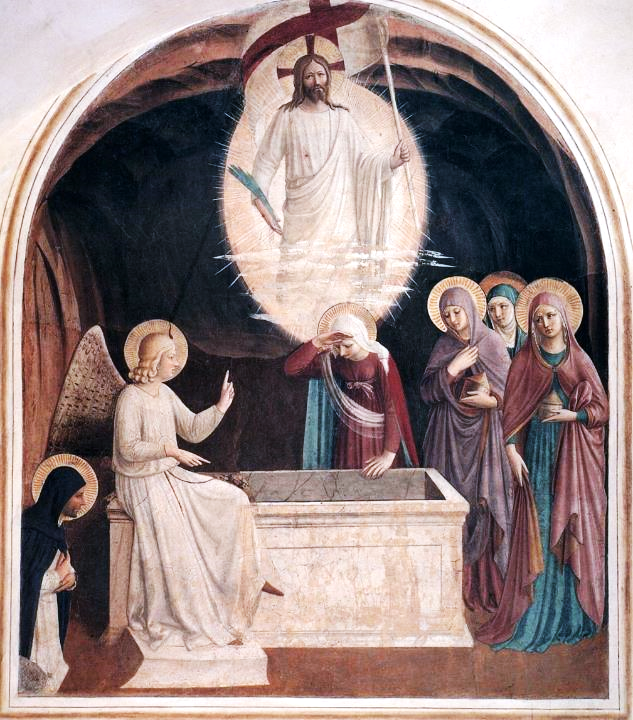 The Women at the Empty Tomb

Gozzoli and Fra Angelico
Museum of San Marco
Florence, Italy
While they were perplexed about this, suddenly two men in dazzling clothes stood beside them.
Luke 24:4
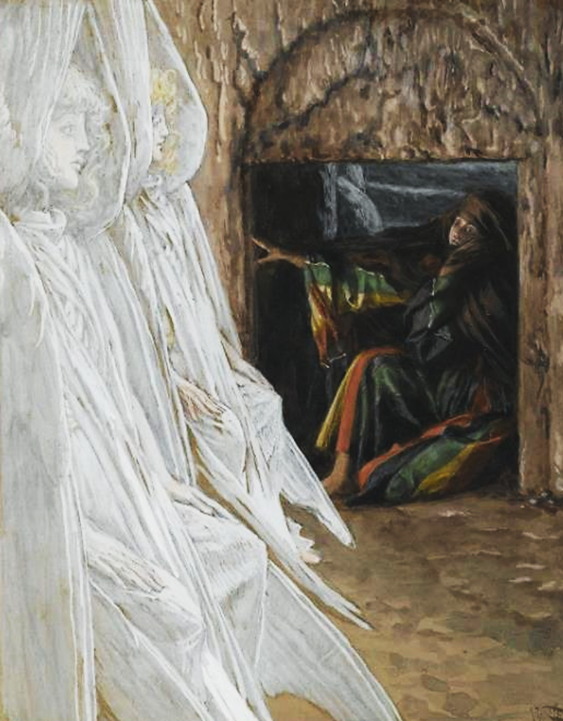 Mary and the Two Angels

James Tissot
Brooklyn Museum
New York, NY
The women were terrified …  but the men said to them, "Why do you look for the living among the dead? He is not here, but has risen.
Luke 24:5ac
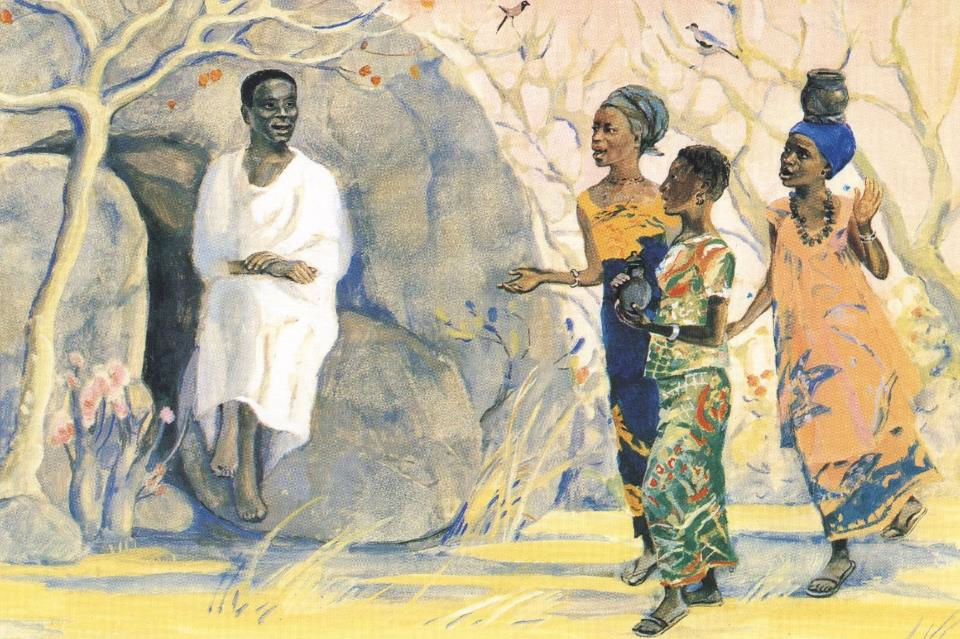 Women at the Tomb  --  JESUS MAFA, Cameroon
Remember how he told you, while he was still in Galilee, that the Son of Man must be handed over to sinners,
Luke 24:6-7a
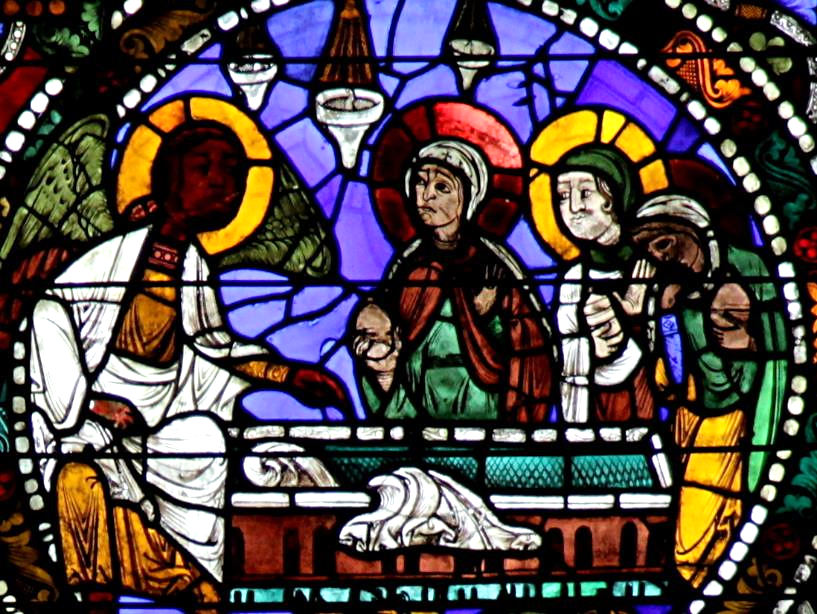 Women at the Tomb  --  Chartres Cathedral,  Chartres, France
and be crucified, and on the third day rise again."
Luke 24:7b
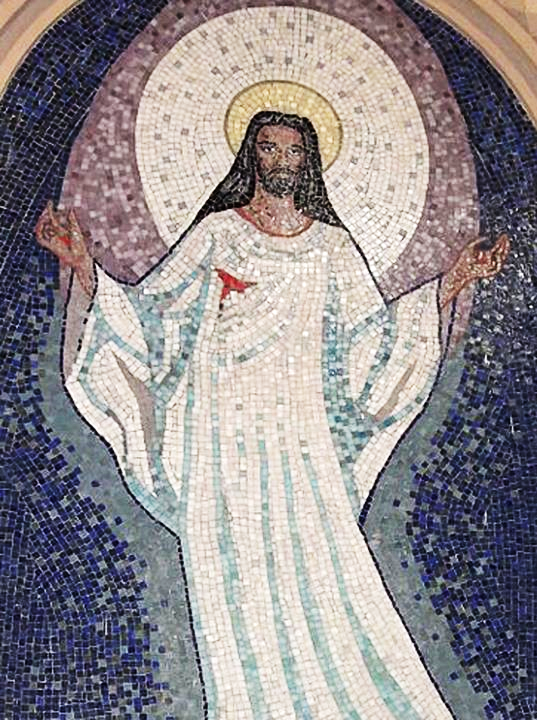 Resurrection of Christ

Church of Saint Sebastian
Porto Alegre, Brazil
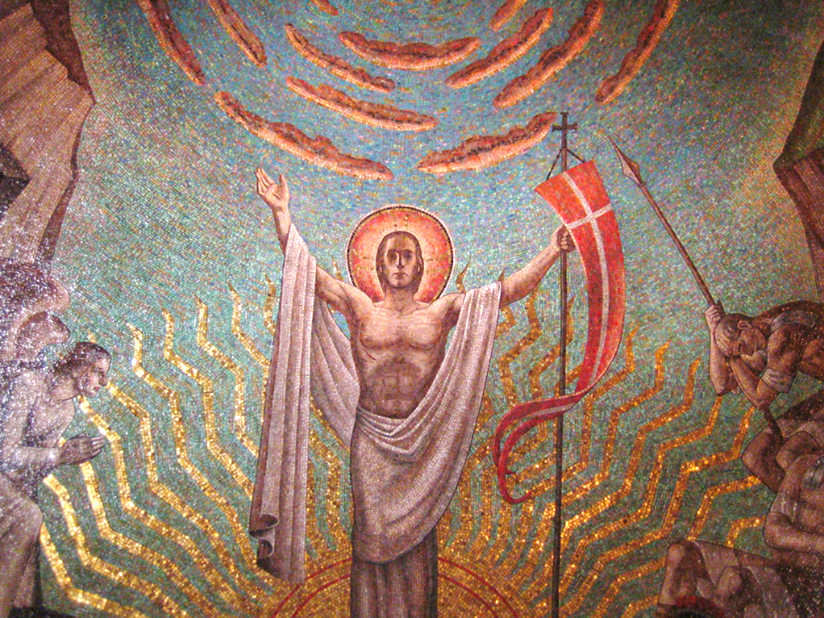 Resurrection of Christ  --  Hildreth Meire, Washington National Cathedral, Washington, DC
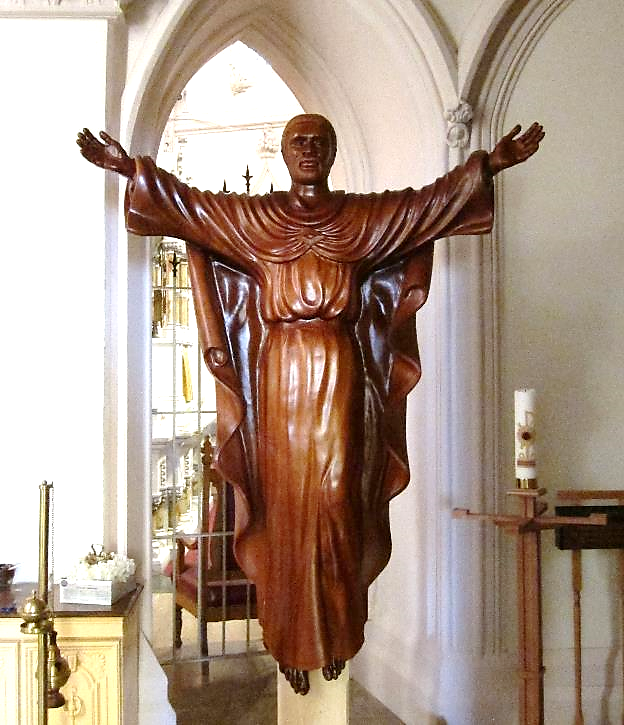 Risen Christ from Uganda

Basilica of Saint Mary
Norfolk, VA
Credits
New Revised Standard Version Bible, copyright 1989, Division of Christian Education of the National Council of the Churches of Christ in the United States of America. Used by permission. All rights reserved.

https://www.kathleenpetersonart.com
http://americanart.si.edu/collections/search/artwork/?id=33953
http://americanart.si.edu/collections/search/artwork/?id=11621
https://commons.wikimedia.org/wiki/File:Benozzo_Gozzoli_-_Women_at_the_Tomb_(detail)_-_WGA10210.jpg
https://commons.wikimedia.org/wiki/File:Fra_Angelico_-_Resurrection_of_Christ_and_Women_at_the_Tomb_(Cell_8)_-_WGA00542.jpg
https://commons.wikimedia.org/wiki/File:Brooklyn_Museum_-_Mary_Magdalene_Questions_the_Angels_in_the_Tomb_(Madeleine_dans_le_tombeau_interroge_les_anges)_-_James_Tissot.jpg
http://diglib.library.vanderbilt.edu/act-imagelink.pl?RC=48301
https://commons.wikimedia.org/wiki/File:Chartres-051_-_e2_-_Resurrection_-_tombeau_vide.jpg - Micheletb
https://commons.wikimedia.org/wiki/File:0000_Mosaics_of_Resurrection_of_Christ.JPG
https://www.flickr.com/photos/mcolburn/394714737
https://commons.wikimedia.org/wiki/File:Basilica_of_Saint_Mary_of_the_Immaculate_Conception_(Norfolk,_Virginia),_interior,_wooden_statue_of_the_risen_Christ,_from_Uganda.jpg
https://commons.wikimedia.org/wiki/File:0000_Mosaics_of_Resurrection_of_Christ.JPG - Eugenio Hansen, OFS

Additional descriptions can be found at the Art in the Christian Tradition image library, a service of the Vanderbilt Divinity Library, http://diglib.library.vanderbilt.edu/.  All images available via Creative Commons 3.0 License.